Financieel ManagementExploitatiebegroting en brutowinst
Financieel Management
Beoordelingsformulier Ondernemingsplan
IBS De wereld en ik
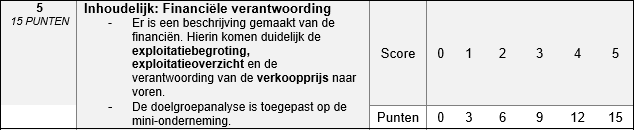 Exploitatiebegroting
Overzicht dat inzichtelijk maakt of je verlies of winst maakt (excl. btw)

Exploitatiebegroting (de komende periode) 
Exploitatieoverzicht (de afgelopen periode)

Exploitatiebudget (taakstellend karakter)
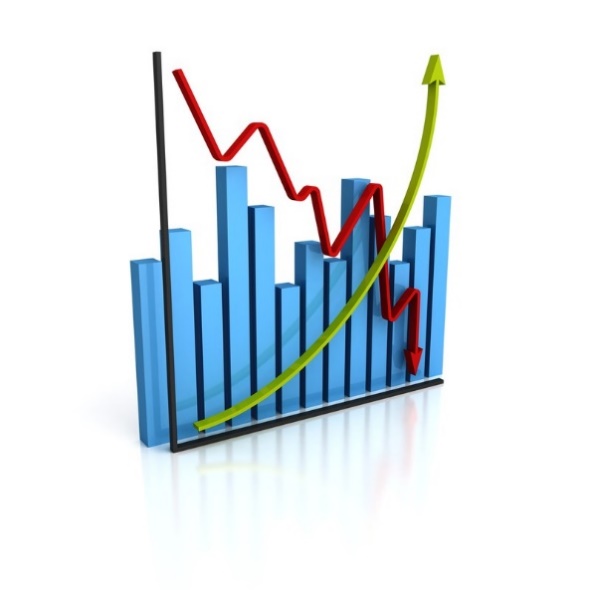 Exploitatiebegroting
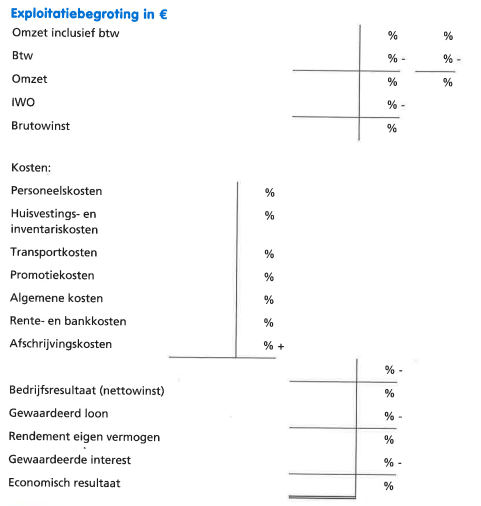 Exploitatiebegroting
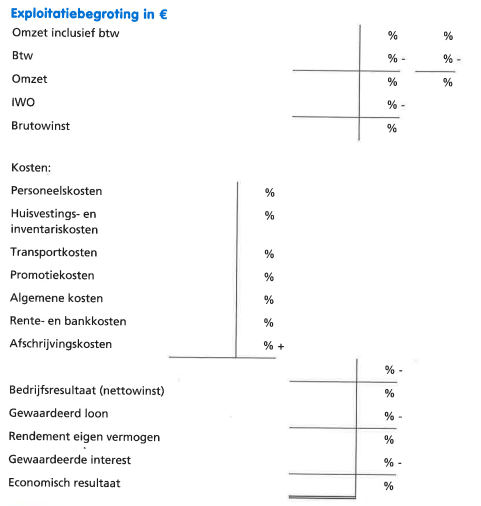 Exploitatiebegroting
Omzet inclusief BTW (consumenten-omzet)
Omzet exclusief BTW (bedrijfs-omzet)

Omzet = afzet x verkoopprijs
Exploitatiebegroting
Exploitatiebegroting
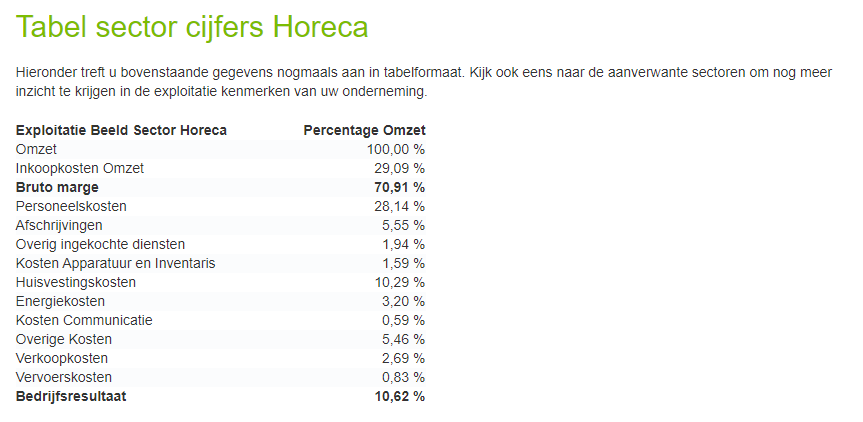 Exploitatiebegroting
Opdrachten (Rekenvaardigheid) :
pagina 43 t/m 51
26 en 32